プライベートサウナ
分析してみた。
坂根　栗田　髙橋
3C分析
顧客
ストレスの人
ちゅかれてる人
他業界
温泉・銭湯・岩盤浴系・
サウナ業界

周りを気にせずストレス・緊張をほぐし整うことができる＝プライベートサウナ
SWOT分析
S：完全個室・全て自分の好きなように調整ができる
W：入客数に限りがある・入りたくても
操作方法など不慣れな場合入るのに抵抗？
O：不慣れな場合入るのに抵抗（壁）を作られる・ブーム真っ只中
T：ブームが過ぎ去ってしまうことから利用者が減少する恐れ
STP分析
STP
S：サウナ/スパ
T：20〜40代、男女。
P：軸は「リラクゼーション」「（サウナ内での）自由度」
４P分析
プロ
一人で入れる贅沢空間、サウナファン

プロモーション
雑誌、SNS、専門メディアなどで宣伝

プレイス
駅チカ繁華街に多く

プライス
少し贅沢をしたい人向(価格4000円代)
ポジショニング
贅沢
貸切露天風呂
岩盤浴
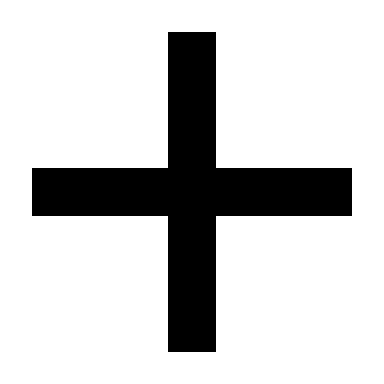 プライベートサウナ
公衆
プライベート
大衆浴場のサウナ
手頃